Nettverk og internettarkitektur
Gruppe 8 og 3
Marcus Brørs
marcusbb@ifi.uio.no
Komponenter i nettverk
Nettverk kan bestå av sub-nettverk (subnet)
Endesystemer (ES)
Helt ytterst i nettverk
Eks datamaskiner, skrivere, telefoner
Intermediate Systems (IS)
Mellomnoder
Ruter, switches, gateway
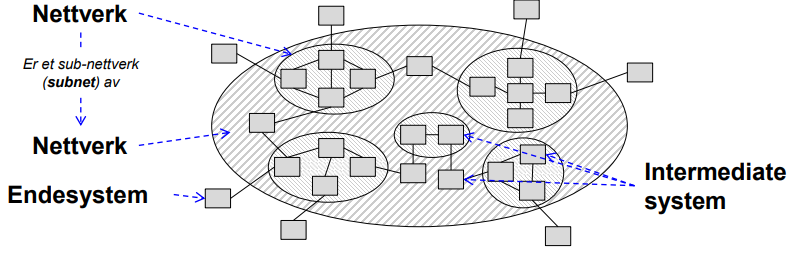 Aksessmodeller i nettverk
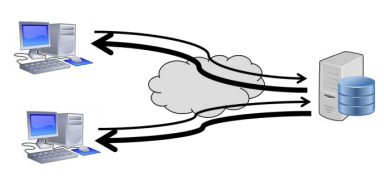 Klient-tjener:
Klienten ber om en tjeneste (forbindelse opprettes)
Tjeneren leveren tjenesten (svar på forespørsel)
Tradisjonell arkitektur, kostbar å skalere
Peer-to-peer (P2P)
Alle noder er likeverdige (system)
Alle noder kan nå hverandre
Eierskap er distribuert
Noder kan være upålitelige og forskjellige
ES er både klient og tjener (ingen bestemt rolle)
Eks: Napster
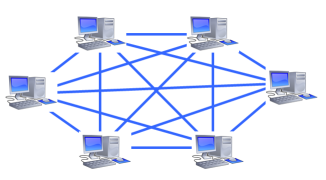 Fem-lags referansemodellen – TCP/IP modellen
Hjelper oss med å løse utfordringer som kan oppstå i nettverk
 Hvem skal ha hva, hvem skal kontaktes, unngå forsinkelse, trafikkontroll etc …
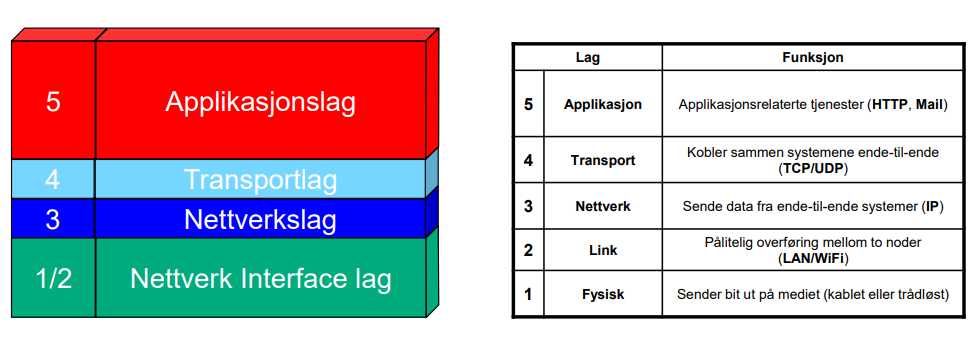 Protokoll
Protokoll definerer strukturen på beskjeder sendt over et nettverk (regelsett)
Definerer kompleksiteter som:
Hvordan maskinvare oppfører seg
Hvordan skal meldinger finne frem
Er det en garanti for levering?
Håndtering av kø, tap av data / pakker osv
Eksempler på protokoller i nettverk:
TCP/UDP, DNS, HTTP, IP, FTP, TLS, SSH etc … 
Kommunikasjon ved samme lag
Definerer formatet på meldingen og header
Rekkefølgen på meldinger
Hva skal skje ved mottak eller sending av en melding
Hvordan se på lagene
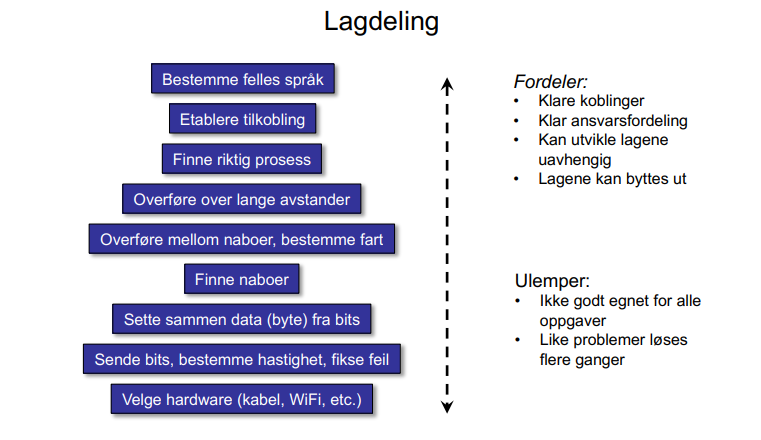 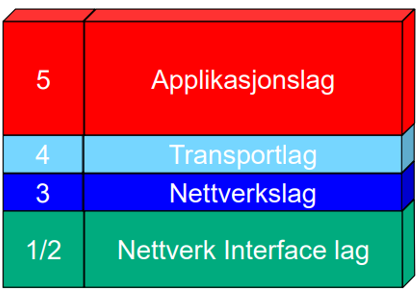 Dataenheter i TCP/IP-modellen og IP-adresser
«Beskjeder» fra applikasjonslaget defineres som «data units»
Forskjellig navn etter hvilke lag man befinner seg i:
Segments  Transportlaget
Packets  Nettverkslaget
Frame  Linklaget
Bits  Fysiske laget
IP adresse  nettverkslaget
Nettverksprotokoll, mest brukte versjon er IPv4
Bruker en 32 bits adresse
IPv6 har 128 bits adresse
IPv4 representeres med fire 8-bit heltall eks 127.0.0.1 (localhost)
Mer om IP-adresser (nettverkslaget)
IP-adresse: 192.168.1.5:
11000000.10101000.00000001.00000101
Nettverksmaske: 255.255.0.0
11111111.11111111.00000000.00000000
Angir hvilke bits som definerer dette subnettet
Bits satt til 0 kan variere for å identifisere enheten
Bits satt til 1  nettverk tilhørighet 
1 bits  nettverksdel
0 bits  vertsdel
To måter å angi omfanget av et subnett
Punktnotasjon (IP: 192.168.1.0, nettverksmaske: 255.255.255.0)
CIDR (IP 192.168.1.0/24 (antallet bits i nettverksmasken)
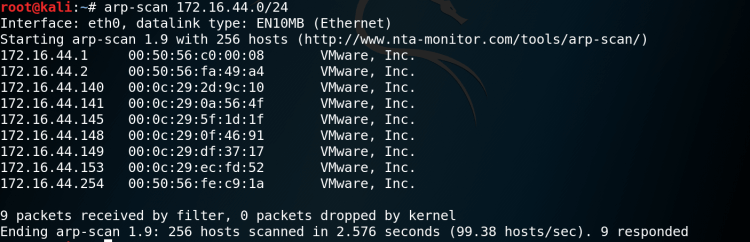 Spørsmål i plenum (diskuter)
Hvilke typer aksessmodeller kan man ha i et nettverk?
Hva kan vi si at fem-lags modellen beskriver?
Hva er en protokoll?
Hvor mange bits består en IP adresse av?
Hvilke notasjoner har vi for subnett?
Noe du lurer på?
Spør i timen eller send meg en mail
marcusbb@ifi.uio.no